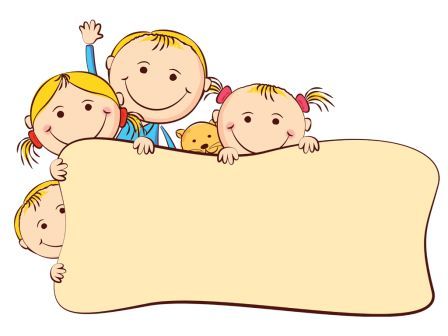 Клуб
«Школа заботливых
родителей»
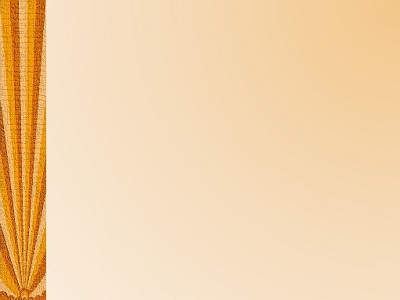 Родительское собрание «Путешествие в страну сенсорики»
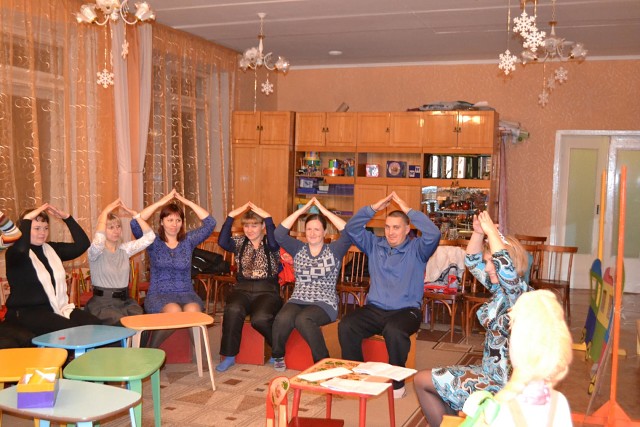 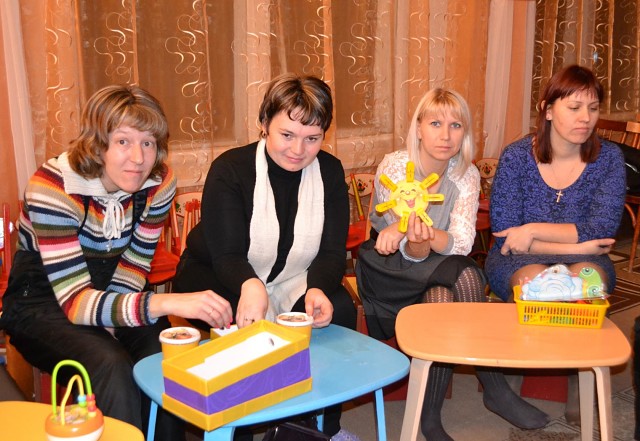 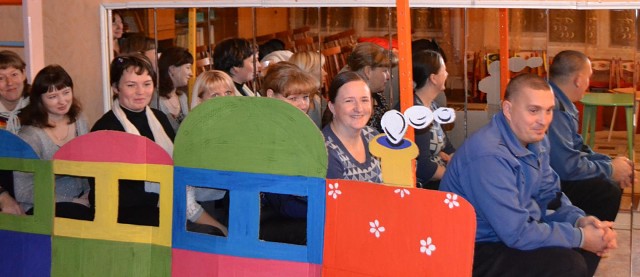 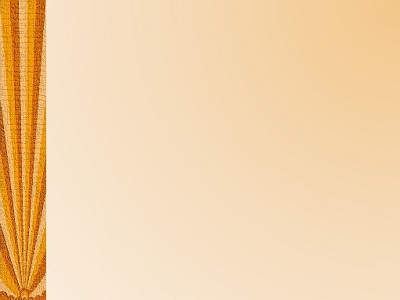 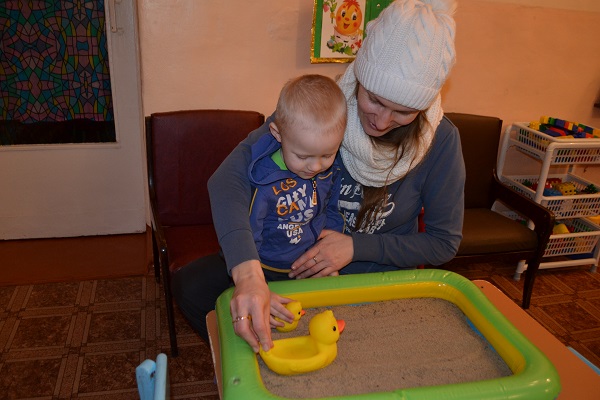 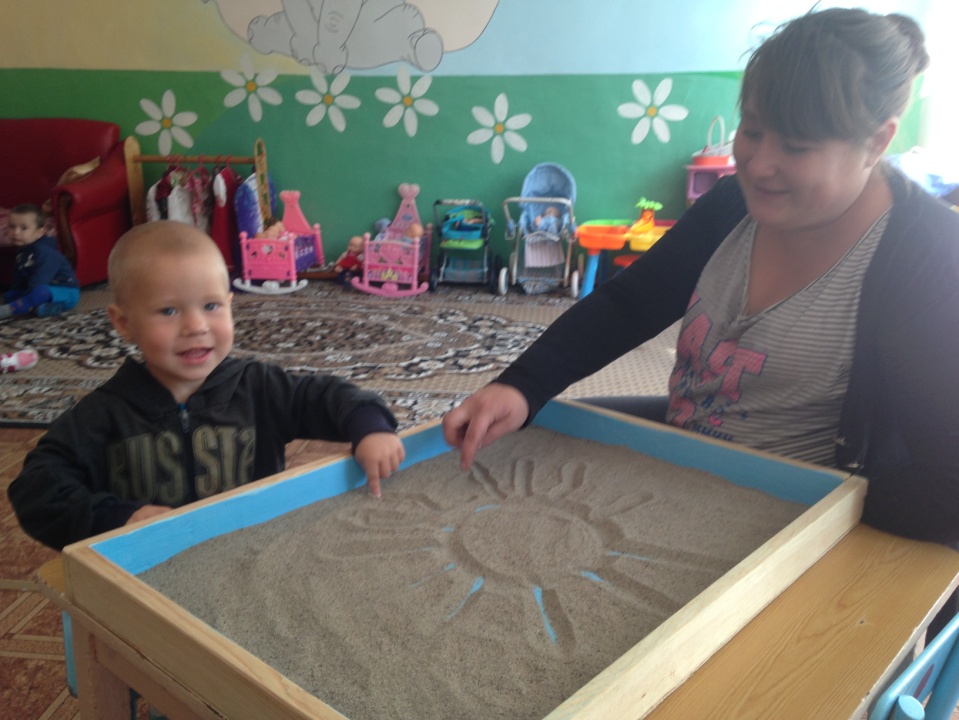 Мастер- класс
«Вместе весело играть»
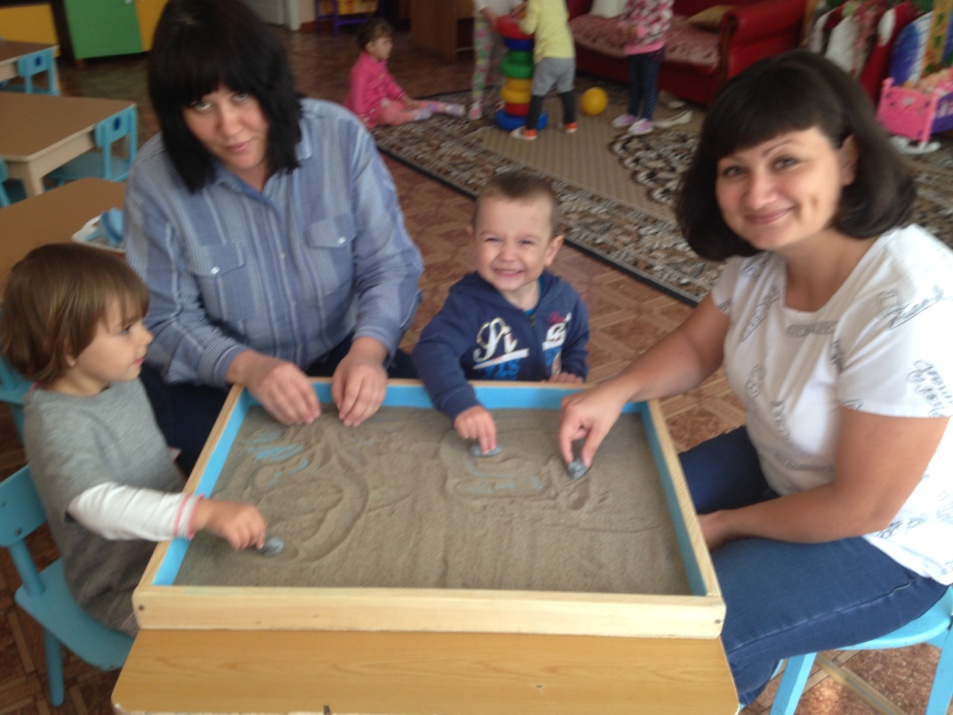 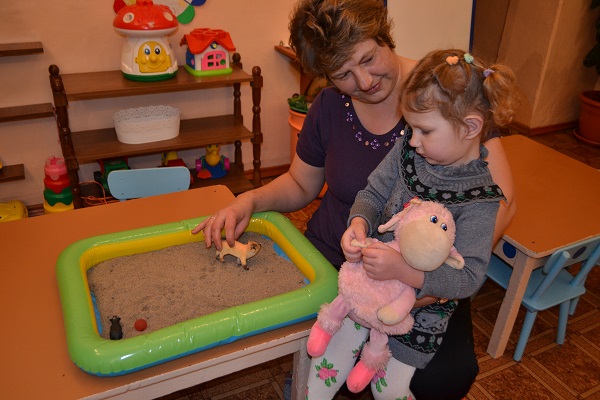 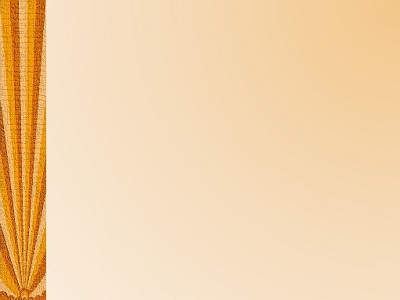 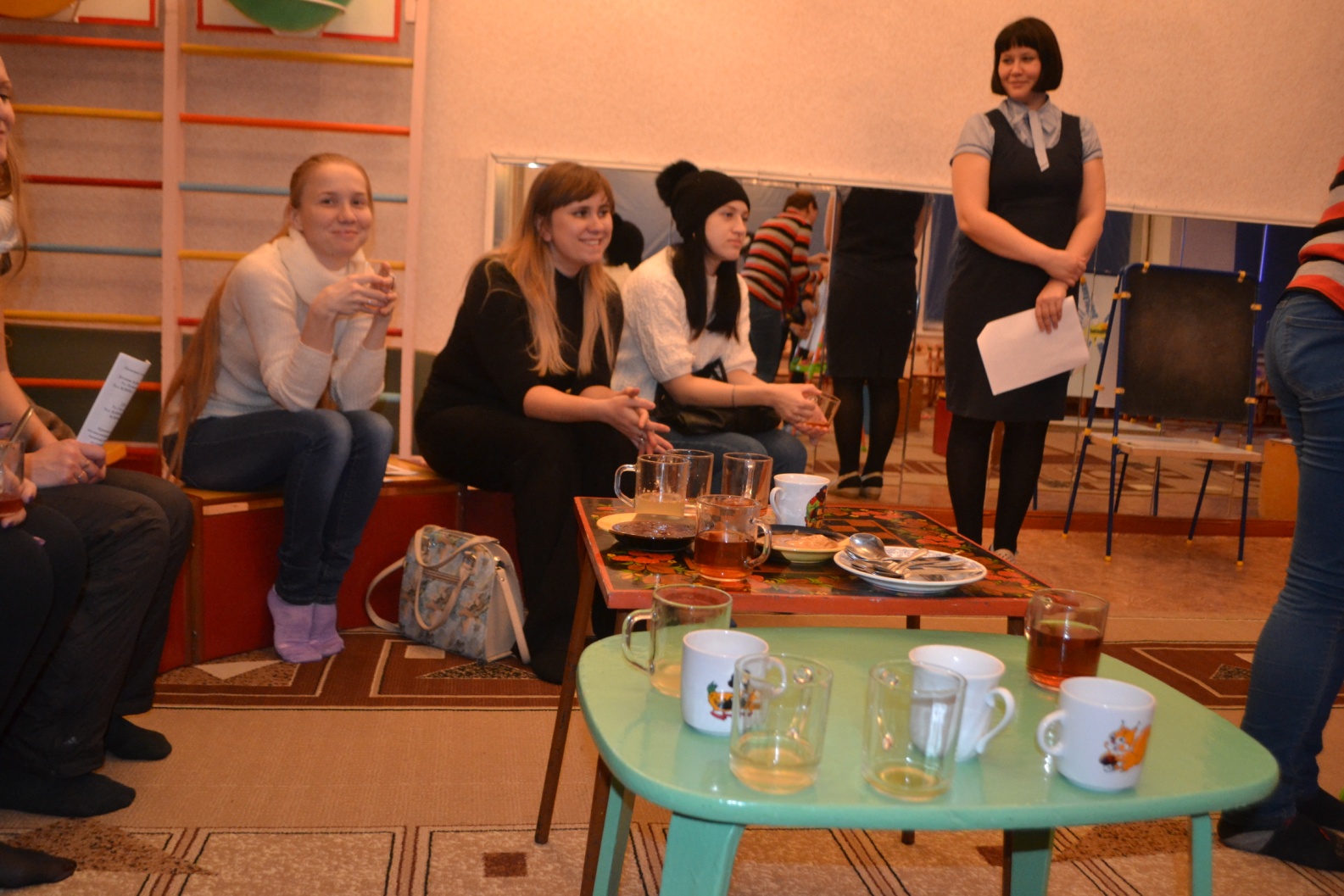 Семинар- практикум
«Здоровье ребёнка в наших руках»
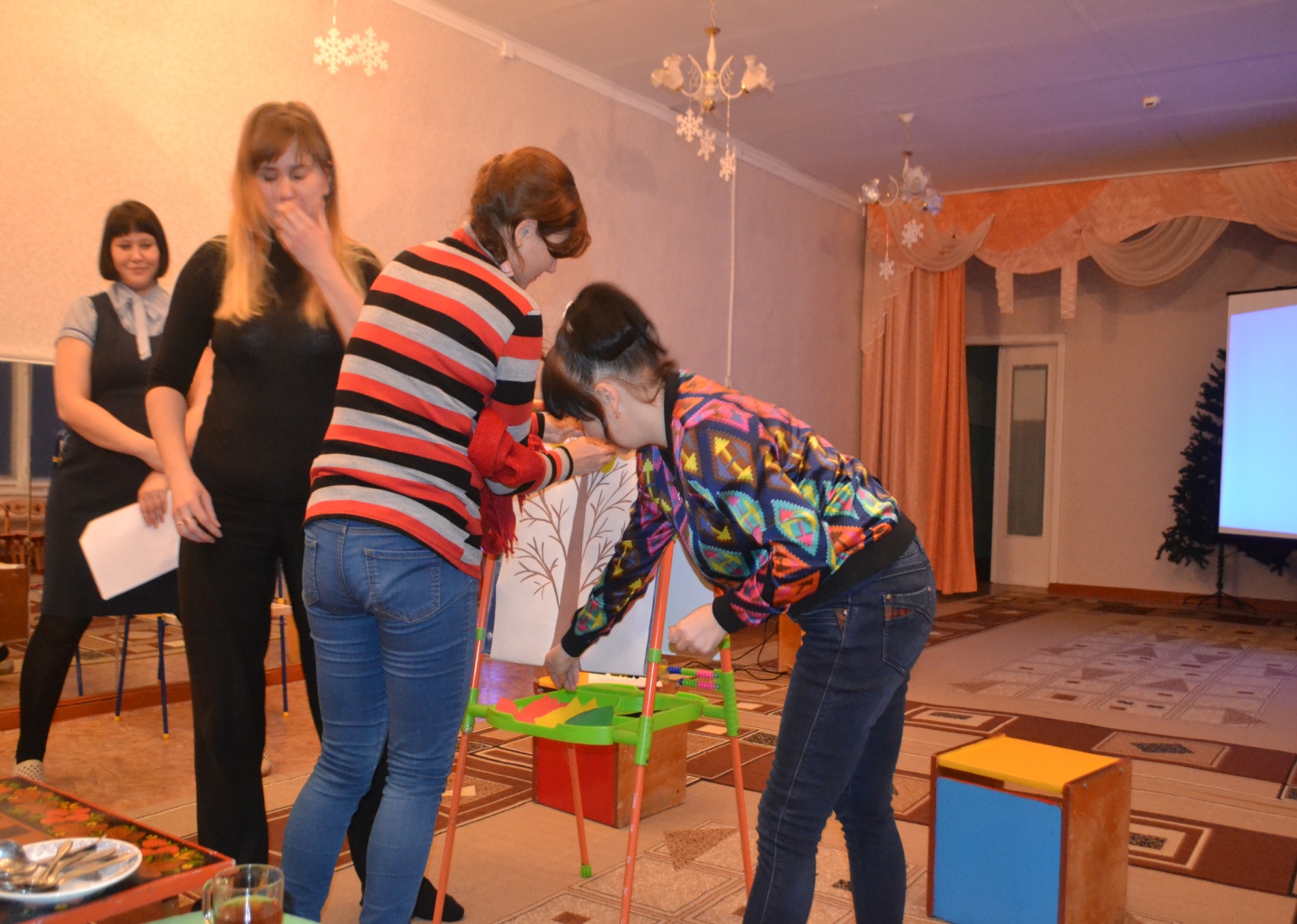 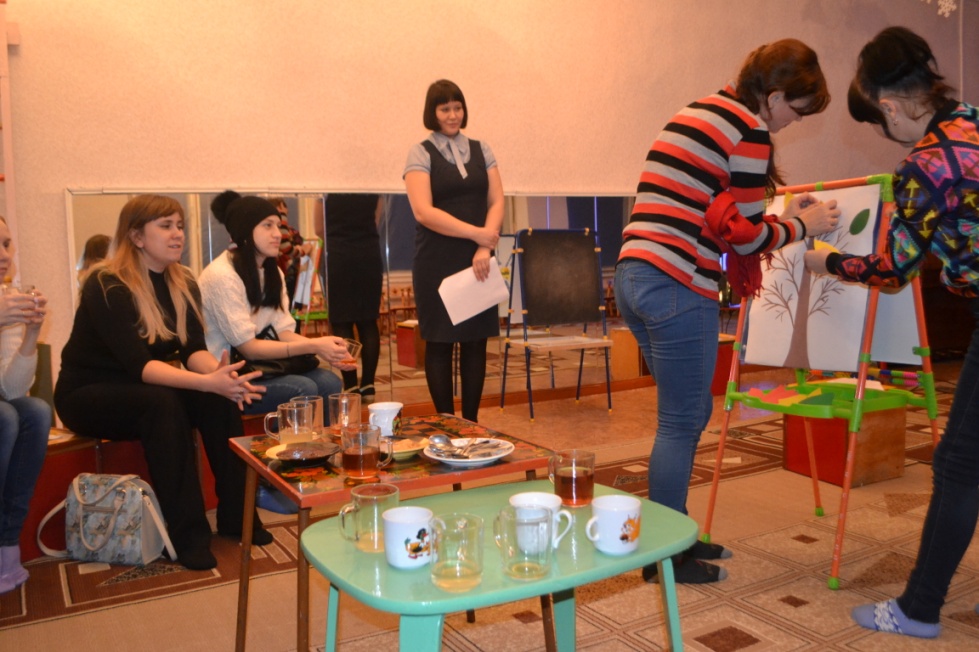 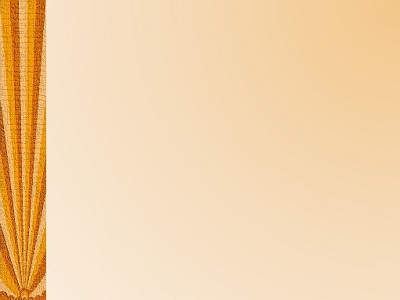 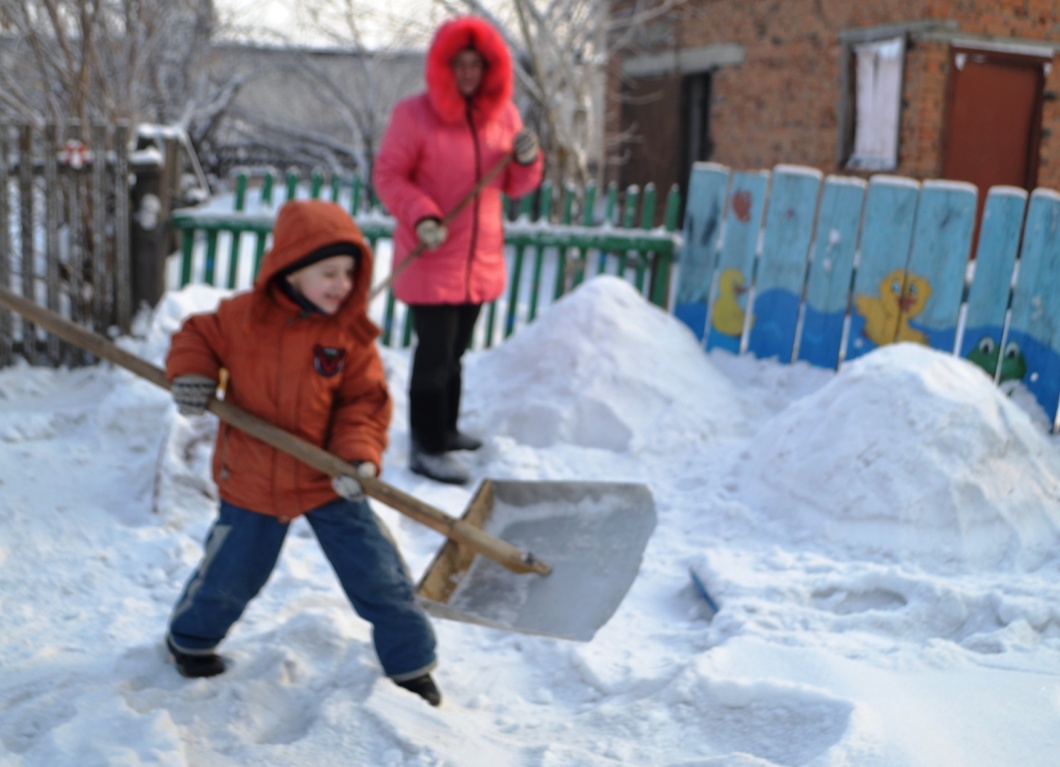 Совместный субботник
«Организация снежного
 городка»
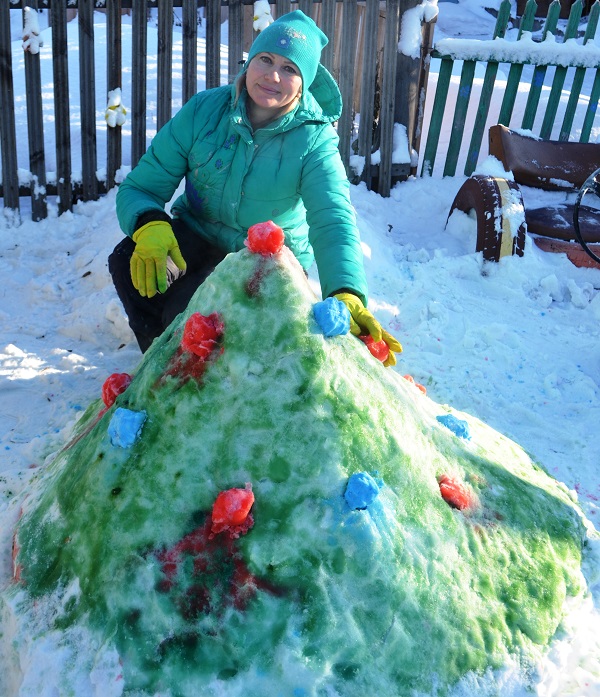 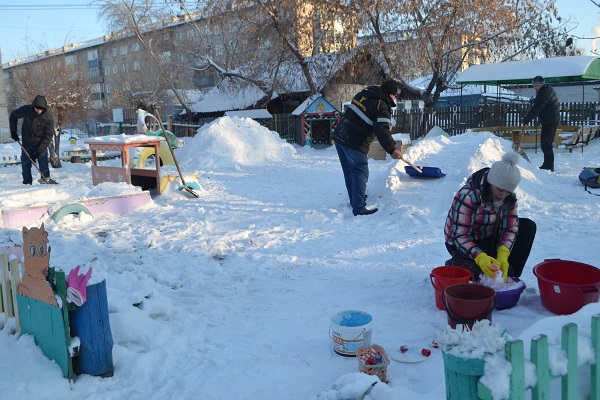 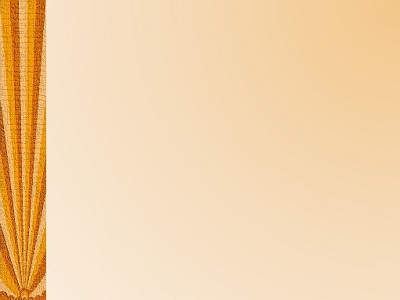 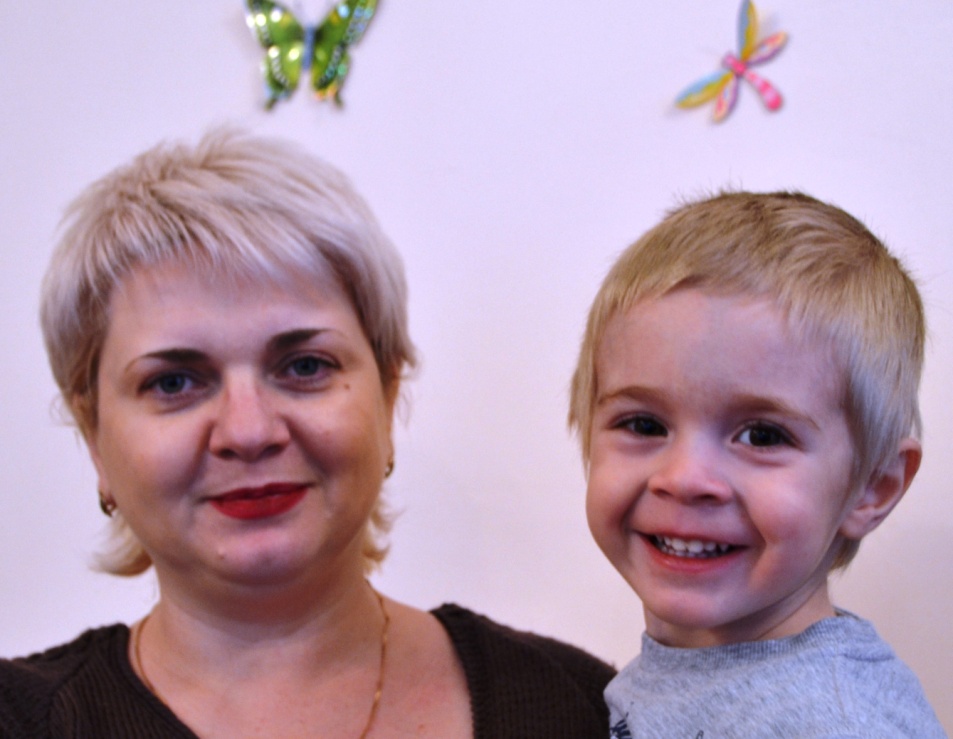 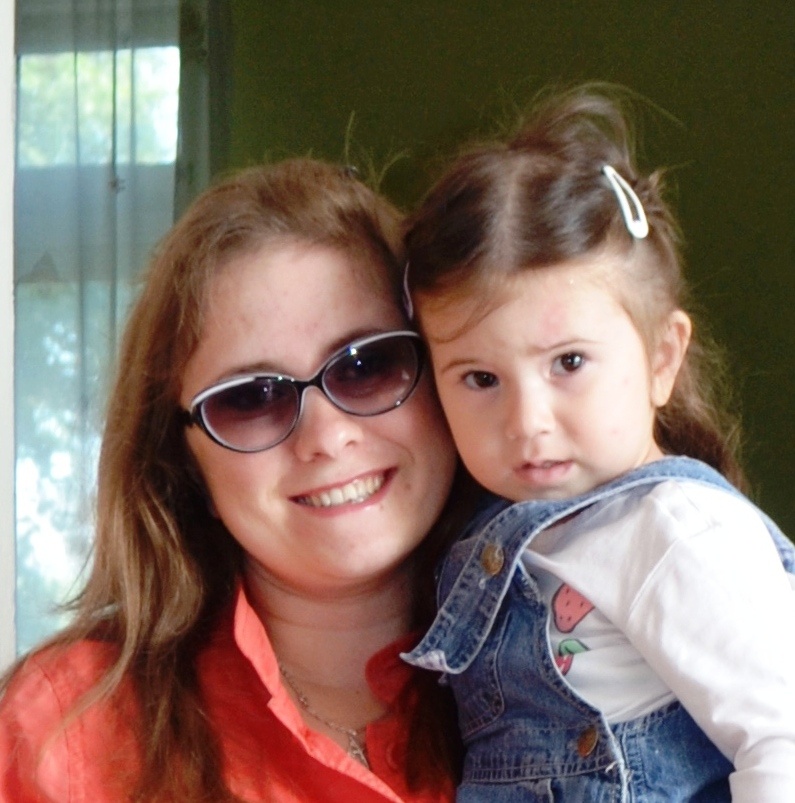 Наши лидеры клуба
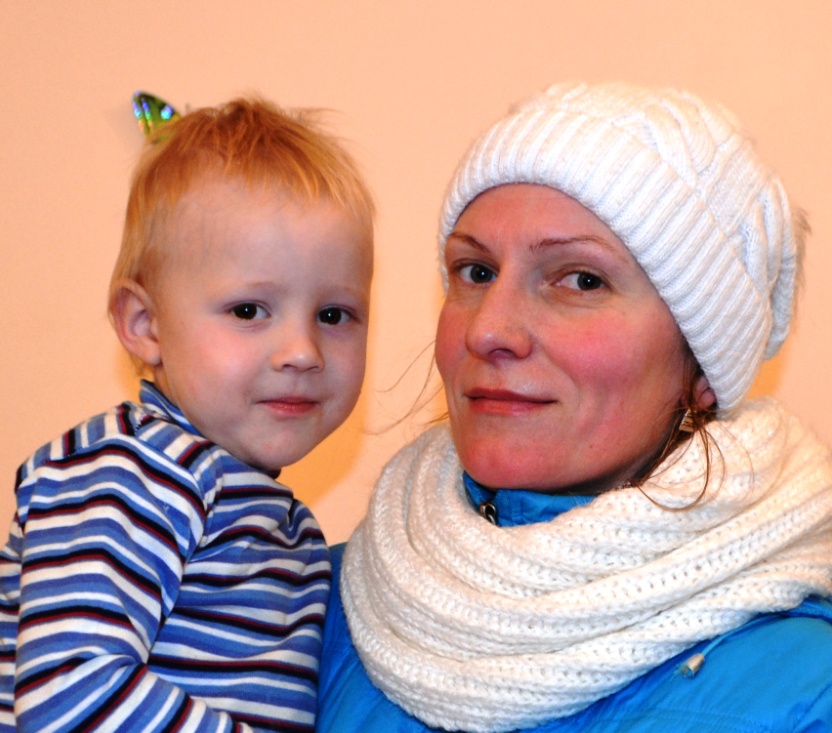 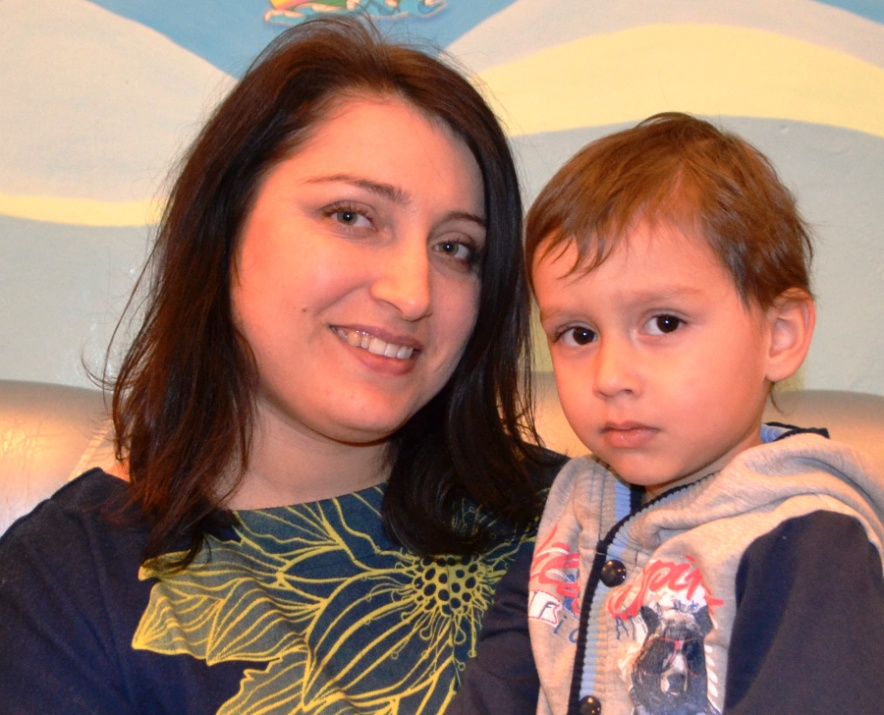 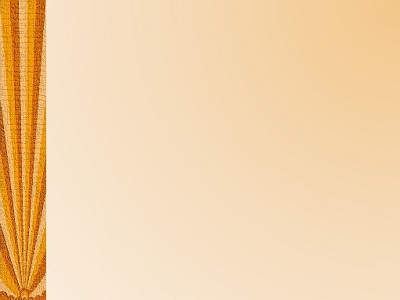 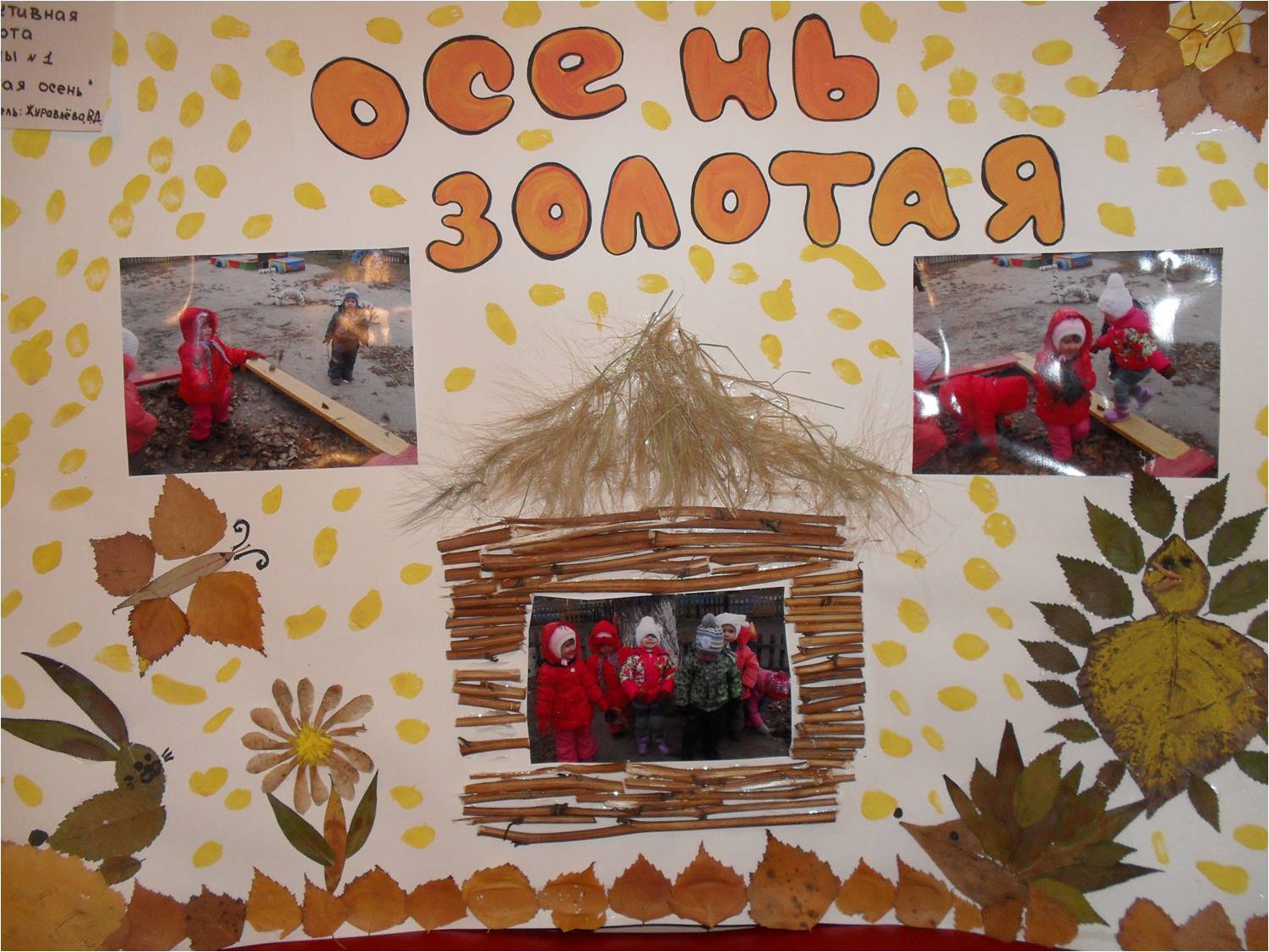 Изготовление и оформление
 газеты к праздникам
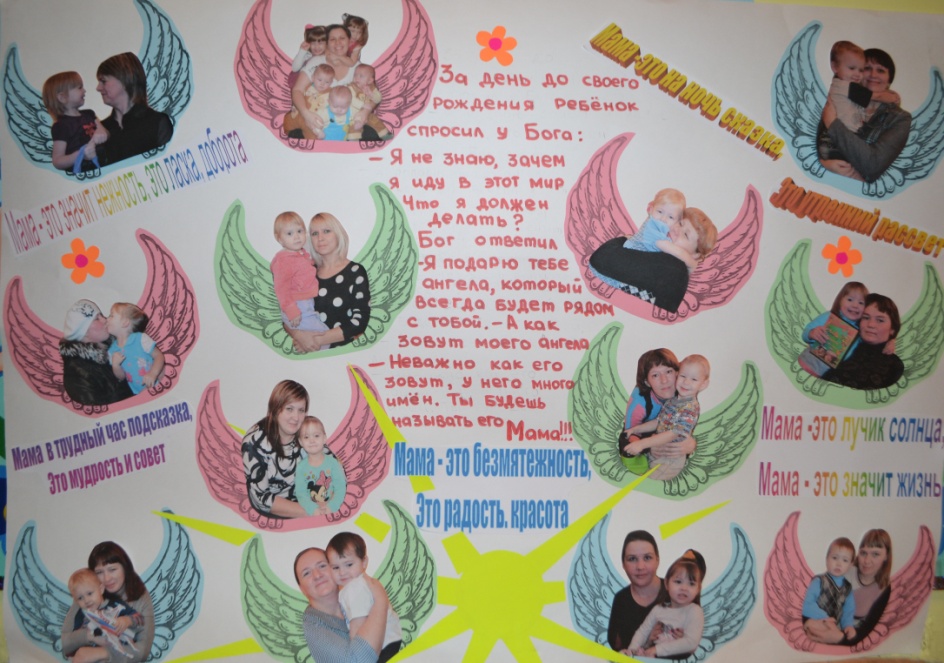 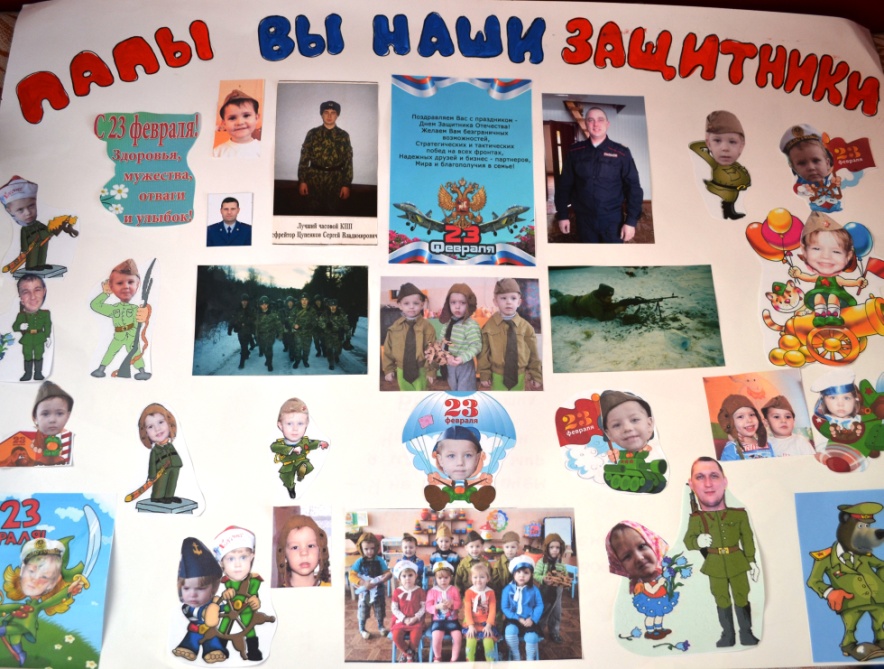 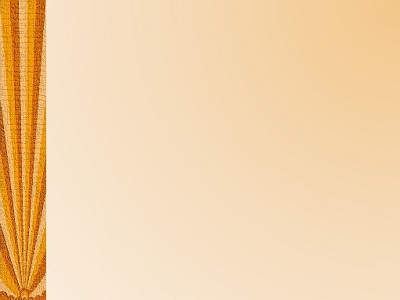 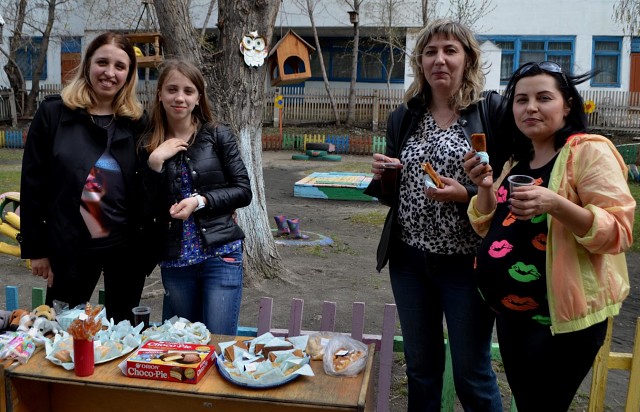 Проведение вместе с родителями
Ярмарки
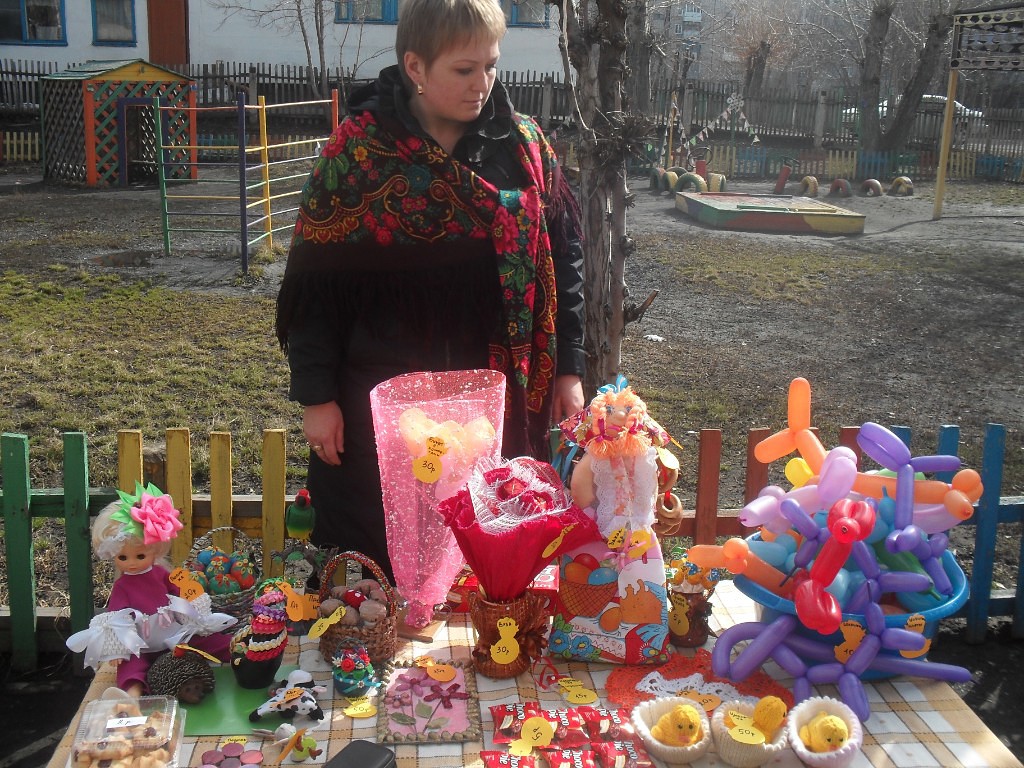 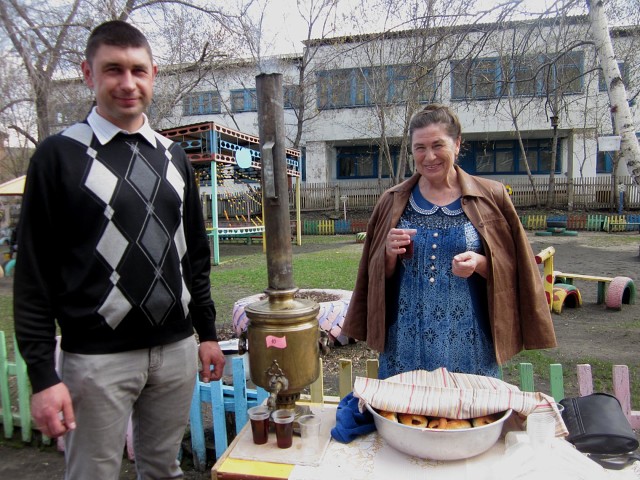 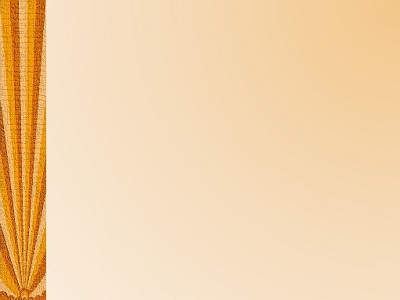 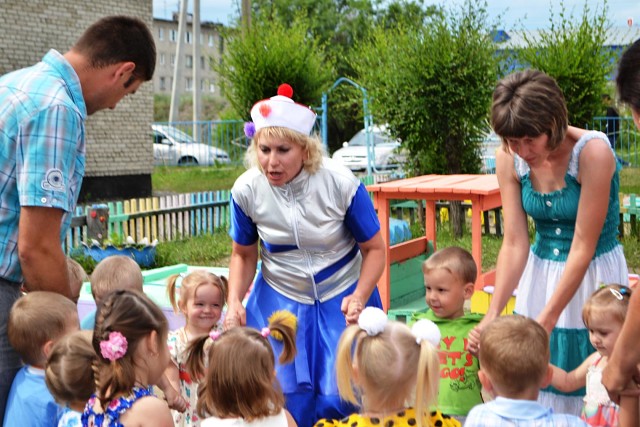 Совместные развлечения
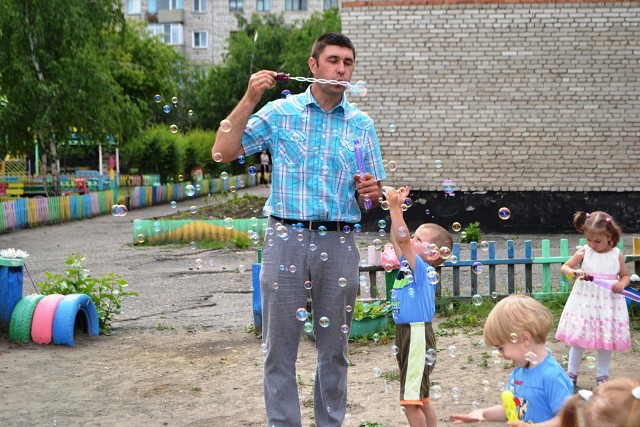 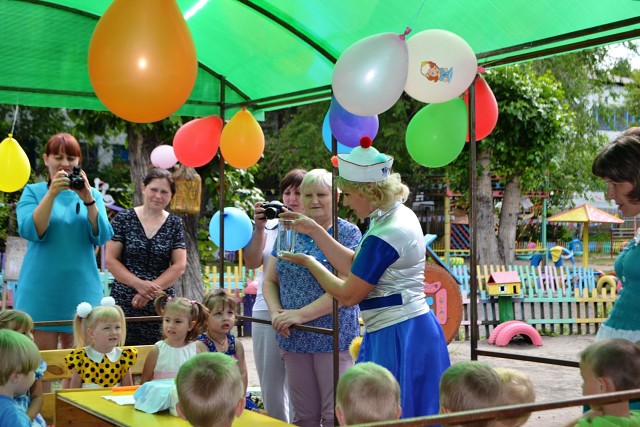 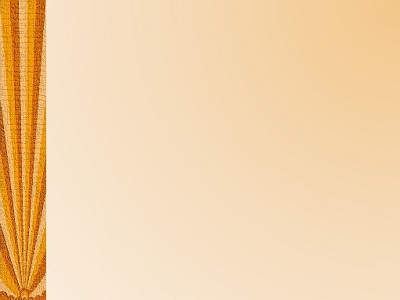 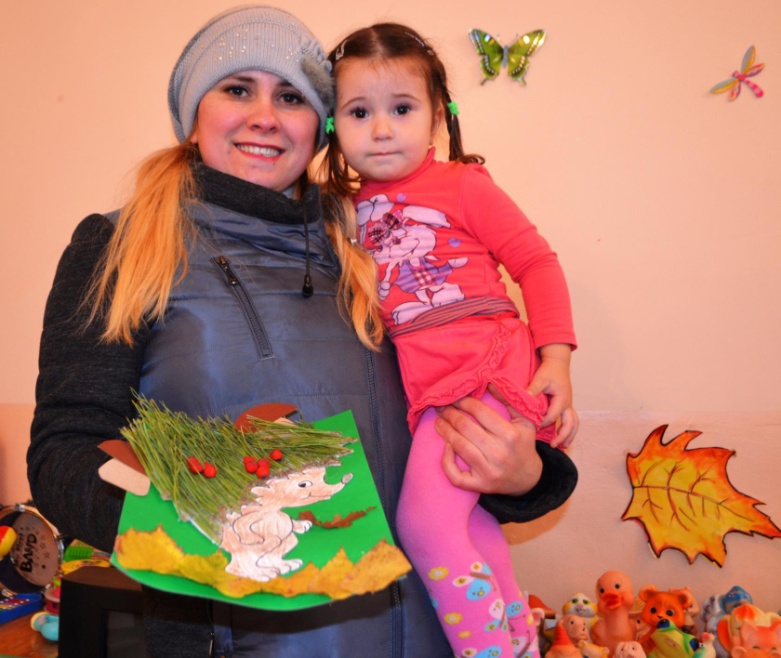 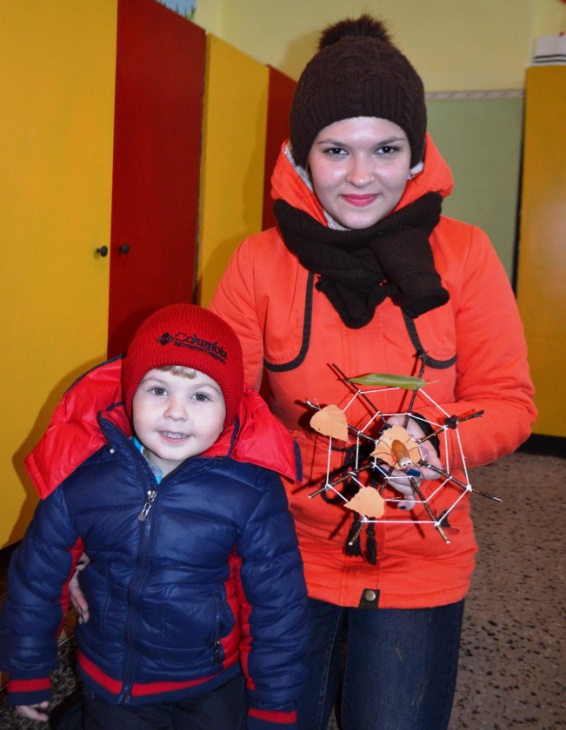 Оформление группы
«Осень в гости просим»
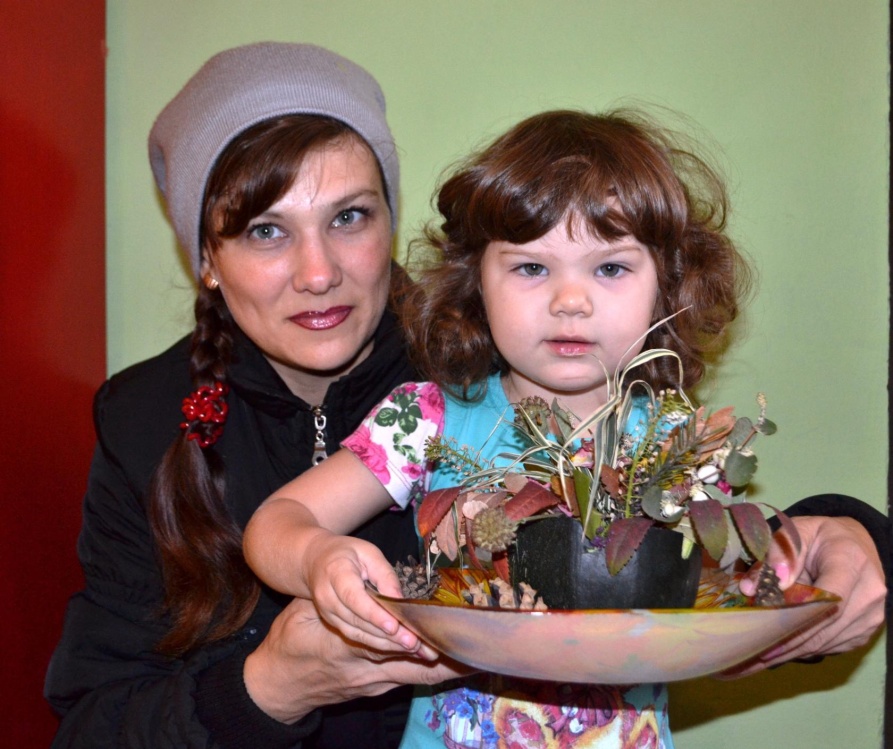 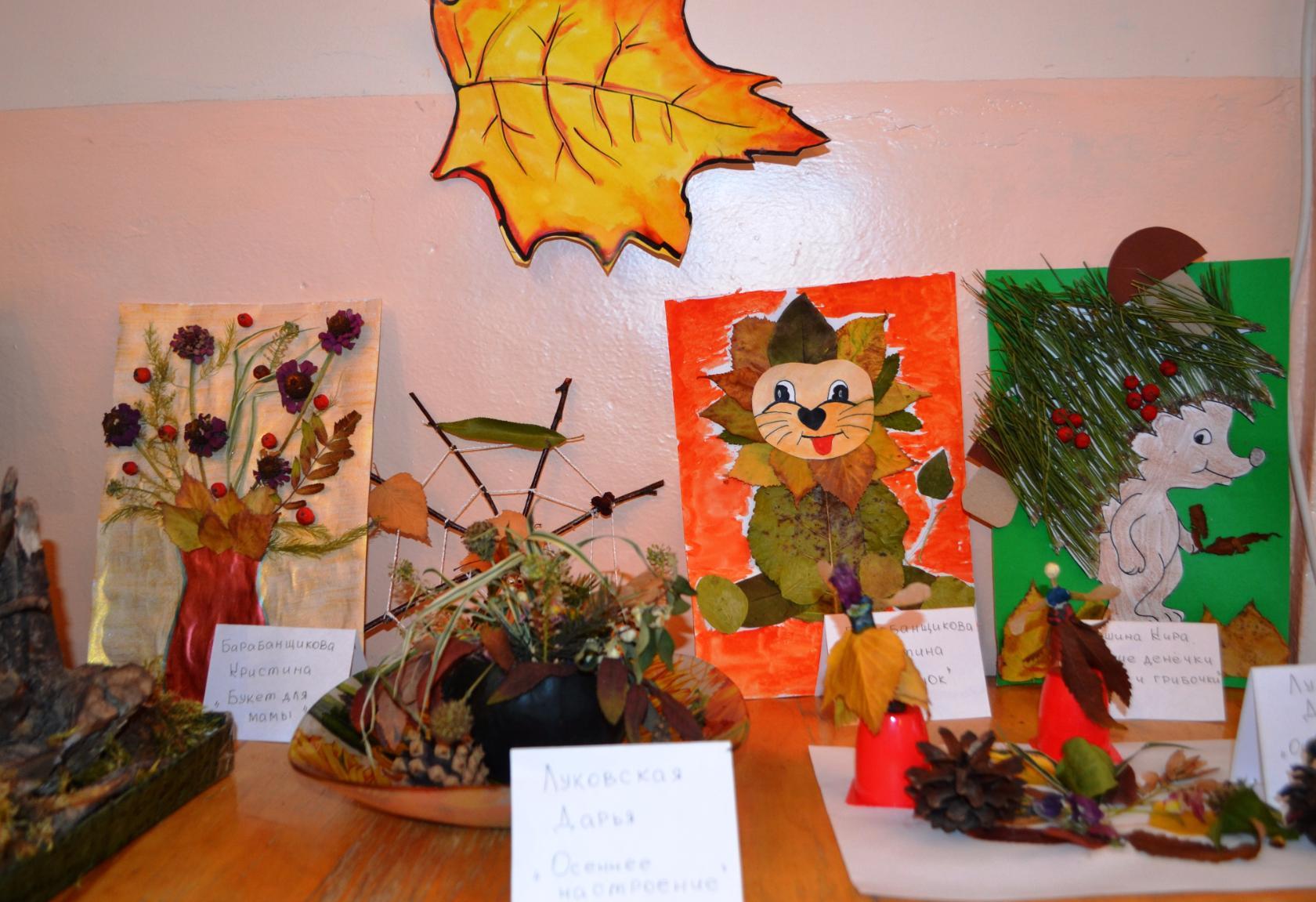